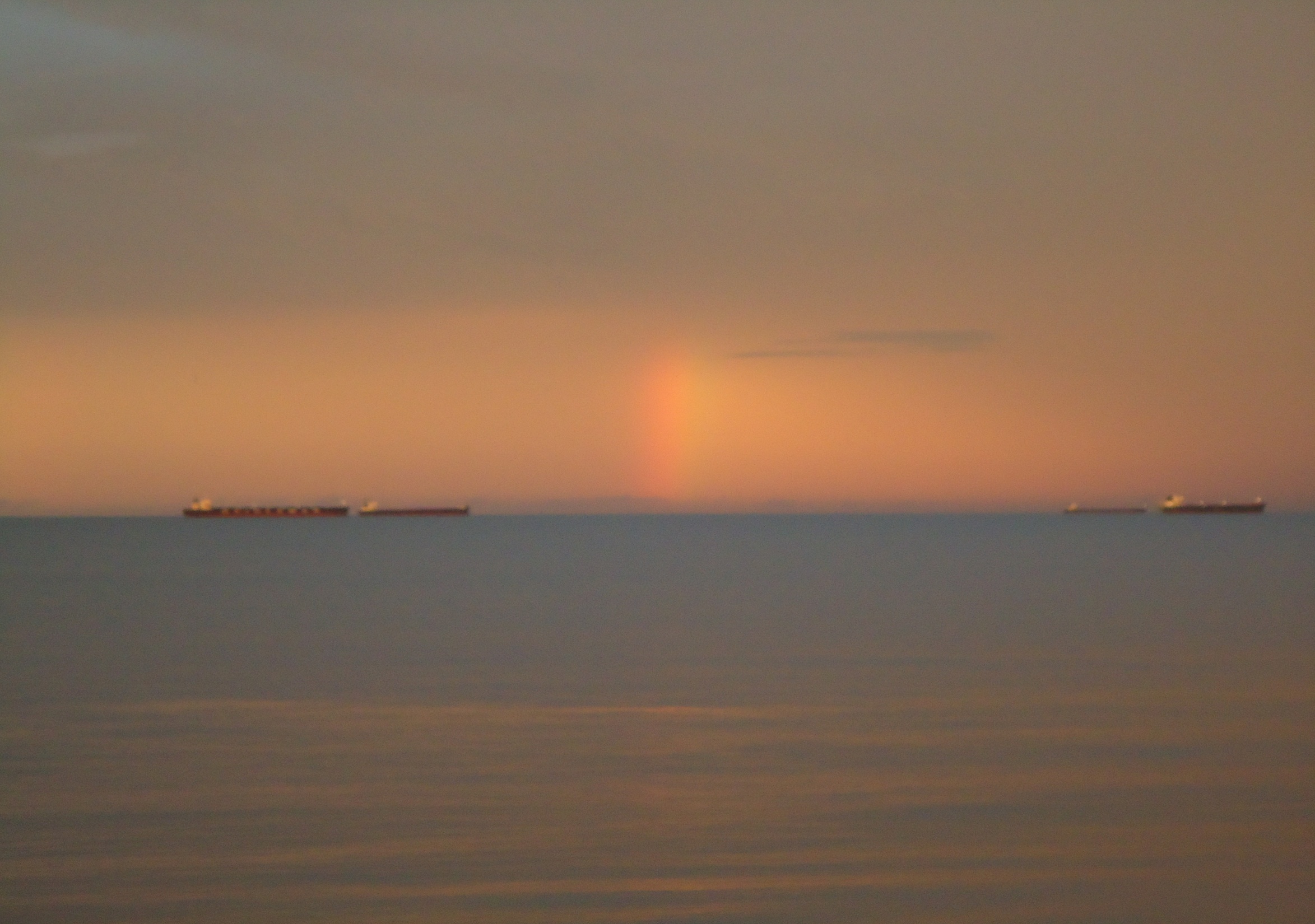 Netting on the Chesapeake Bay
Fishing and Netting on the Chesapeake Bay
An investigation by: Alana Davitt
An investigation by Alana Joy Davitt
for The Chesapeake Bay Fellows Program
Stationary Uncovered Pound Netting “Pound net means a stationary or fixed fishing device consisting of several stakes or poles which have been pushed or pumped into the bottom and attached to netting which forms a straight wall or leader which serves to guide fish through a funnel and heart shaped enclosure into a terminal head or pocket with a netting floor”
How it works
Nearing the nets
Into the nets
Holding pool for caught fish
Escaping the pole nets
Gill Netting
How it works
Number of fish caught according to population number (in thousands) using gill nets
Pulling in the nets
Checking for fish
Cast Netting“Cast nets are limp circles of mesh netting surrounded on their outer edge by lead weights.  The user is supposed to throw the netting over a school of fish, allow the net to sink then pull the connected pull handlines to close the net around the catch.  While this may sound simple, it takes many users years to master the art. ”
How it works
Seine Netting
How it works
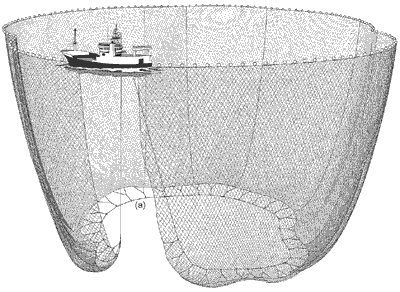 ‘simple’ seine net
‘purse’ seine net
The community’s view
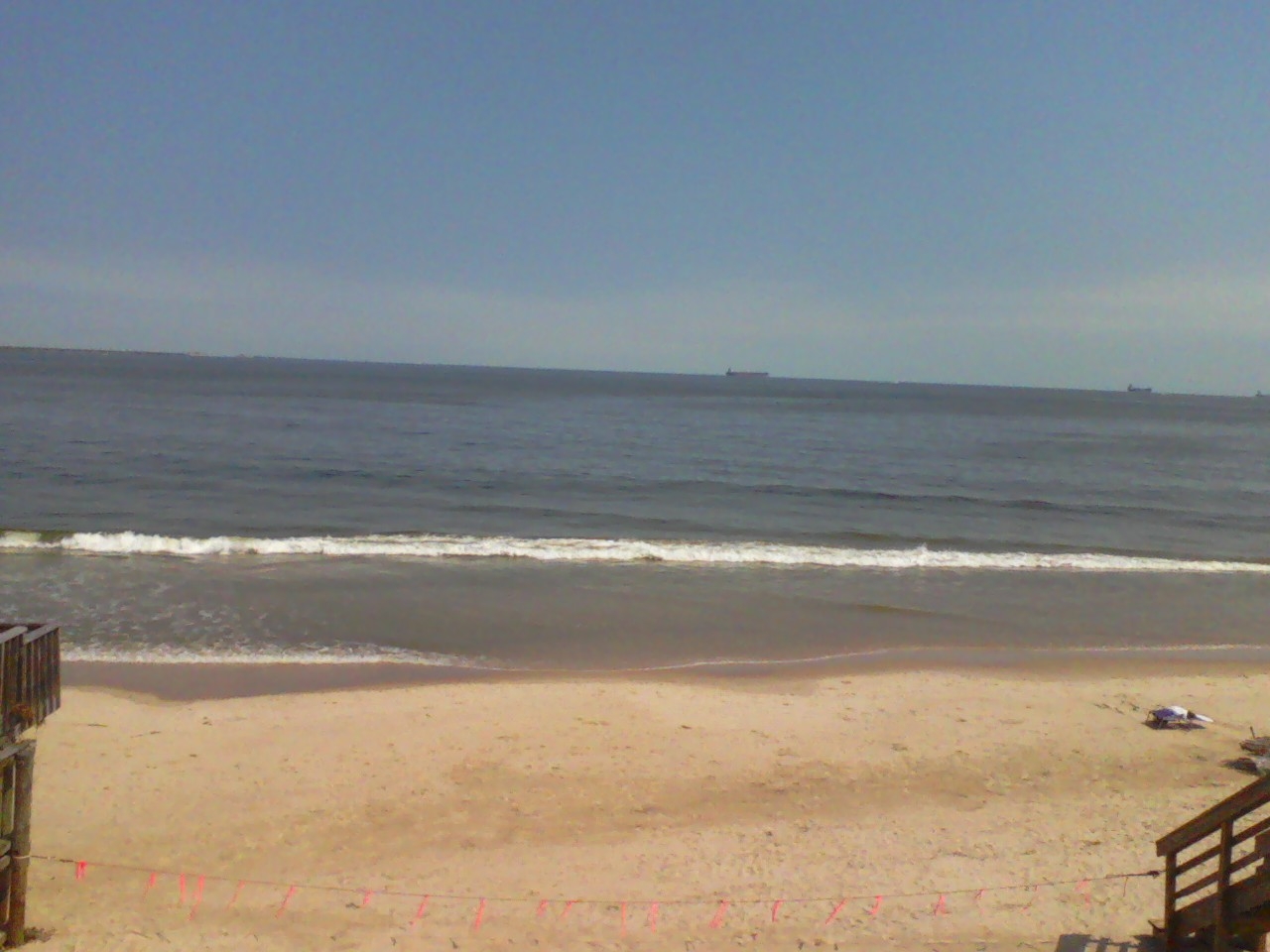 Some Sources
Some Sources:
Food and Agriculture Organization of the United Nations: Fisheries and Aquaculture Department
Virginia Marine Resources Commission
http://www.stripers247.com/illegalgillnetting.htm
http://www.castingnet.cn/history.asp
Food and Agriculture Organization of the United Nations: Fisheries and Aquaculture Department
Virginia Marine Resources Commission